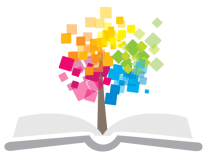 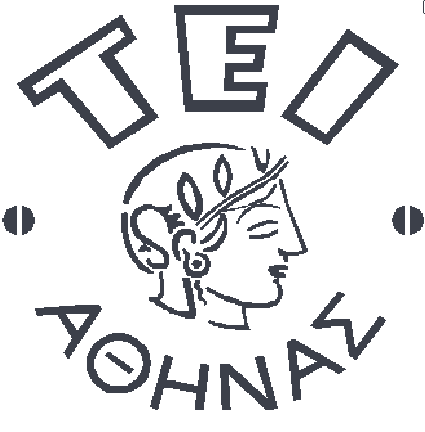 Ανοικτά Ακαδημαϊκά Μαθήματα στο ΤΕΙ Αθήνας
Ειδική Κοσμητολογία (Θ)
Ενότητα 3: Προσδιορισμός της υδάτωσης της κερατίνης στιβάδας
Δρ. Αθανασία Βαρβαρέσου
Αναπληρώτρια Καθηγήτρια Κοσμητολογίας
Τμήμα Αισθητικής και Κοσμητολογίας
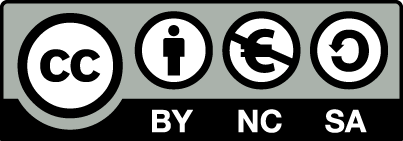 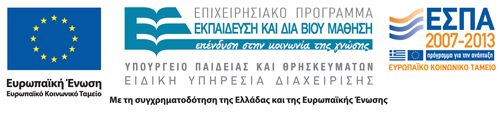 Υδάτωση της κερατίνης
Η υδάτωση της κερατίνης στιβάδας επηρεάζει την:
Ελαστικότητα της επιδερμίδας και  
Τη διαπερατότητα της κερατίνης από τις ουσίες που εφαρμόζονται τοπικά.
Η αύξηση της υδάτωσης της κερατίνης επιτυγχάνεται με:
Υγραντικά,
Αποφρακτικά και 
Μαλακτικά.
Υγραντικές ουσίες (Ηumectants)
Υγραντικές ουσίες: Έλκουν νερό τόσο από το περιβάλλον όσο και από το κυρίως δέρμα και το συγκρατούν στην κερατίνη στιβάδα. Γλυκερόλη η οποία προκαλεί μεγάλης διάρκειας ενυδάτωση και έχει τη δυνατότητα να σταθεροποιεί τα λιπίδια της κερατίνης στιβάδας και να βελτιώνει τη λειτουργία του υδρολιπιδικού υμενίου.
Αποφρακτικές ουσίες (Occlusives)
Αποφρακτικές ουσίες: Δημιουργούν συνεχές στρώμα και εμποδίζουν την αποβολή του νερού. Βαζελίνη, η οποία διαχέεται επιπροσθέτως ανάμεσα στα λιπίδια της κερατίνης στιβάδας και συνεισφέρει και έτσι στη λειτουργία του φραγμού.
Μαλακτικές ουσίες (Εmollients)
Μαλακτικές ουσίες:  Σχηματίζουν στρώμα στην επιδερμίδα αλλά όχι πλήρως αποφρακτικό. Είναι συνήθως λιπίδια και έχουν δομή παρόμοια με αυτή των λιπιδίων της κερατίνης στιβάδας.
Μέθοδοι προσδιορισμού της υδάτωσης της κερατίνης
Ηλεκτρικές
Μέτρηση της χωρητικότητας.
Αγωγιμομετρία.
Φασματοσκοπία IR.
Συλλογή κερατινοκυττάρων.
Μέτρηση τριβής.
Υπέρηχοι.
5
Μέθοδος μέτρησης της χωρητικότητας
H μέθοδος της χωρητικότητας βασίζεται  στη μεγάλη διαφορά μεταξύ της διηλεκτρικής σταθεράς του νερού (διηλεκτρική σταθερά νερού, ενερού=70) και των υπολοίπων ουσιών της κερατίνης στιβάδας (ευπολοίπων ουσιών<7).
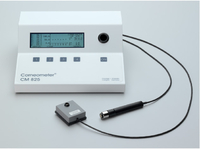 enviroderm.co.uk
6
Πλεονεκτήματα της μεθόδου (1 από 2)
Η μέτρηση δεν επηρεάζεται από την παρουσία αλάτων ή άλλων ουσιών που μπορεί να βρίσκονται στο δέρμα.
Το βάθος που εισέρχεται το ηλεκτρικό πεδίο στο δέρμα είναι μικρό.
Απαιτείται μόλις ένα δευτερόλεπτο για μεμονωμένη μέτρηση.
Πλεονεκτήματα της μεθόδου (2 από 2)
Υπάρχει ελατήριο στην κεφαλή μέτρησης το οποίο εξασφαλίζει σταθερή πίεση στο δέρμα επιτρέποντας σταθερές και αναπαραγώγιμες μετρήσεις.
Μεμονωμένες αλλά και συνεχείς μετρήσεις 
Μπορούν να γίνουν μετρήσεις ακόμα και σε πολύ μικρές επιφάνειες του σώματος π.χ. αυτί.
Προσδιορίζεται η περιεκτικότητα σε νερό μέχρι 125 μM.
Μειονεκτήματα
Επηρεάζεται από τη λειτουργία των ιδρωτοποιών αδένων.
Παράγοντες που επηρεάζουν τις μετρήσεις υδάτωσης της κερατίνης στιβάδας (1 από 3)
Θερμοκρασία του χώρου
Αυξημένη θερμοκρασία προκαλεί αύξηση της εφίδρωσης και έτσι η κερατίνη εμφανίζεται περισσότερο υδατωμένη. 
Σχετική υγρασία του χώρου
Όσο μεγαλύτερη είναι η σχετική υγρασία τόσο μεγαλύτερη εμφανίζεται η υδάτωση της κερατίνης στιβάδας.
Παράγοντες που επηρεάζουν τις μετρήσεις υδάτωσης της κερατίνης στιβάδας (2 από 3)
Εποχή του χρόνου
Το καλοκαίρι η εφίδρωση είναι μεγαλύτερη αλλά απελευθερώνεται μικρότερη ποσότητα νερού από το δέρμα λόγω της υψηλής υγρασίας. Έτσι η κερατίνη στιβάδα παρουσιάζεται στις μετρήσεις πιο ενυδατωμένη. Το χειμώνα το υδρολιπιδικό φράγμα είναι λεπτότερο και η απώλεια νερού μεγαλύτερη.
Παράγοντες που επηρεάζουν τις μετρήσεις υδάτωσης της κερατίνης στιβάδας (3 από 3)
Η πρόσληψη και ο ρυθμός αποβολής νερού του εθελοντή καθορίζουν το βαθμό υδάτωσης της επιδερμίδας. 
Δραστηριότητα ιδρωτοποιών αδένων του εθελοντή.
Συνήθειες του εθελοντή.
Περιοχή του σώματος που γίνεται η μέτρηση
H υδάτωση είναι διαφορετική στις διάφορες περιοχές του σώματος διότι εξαρτάται από το πάχος της κερατίνης και τον αριθμό και τη λειτουργικότητα των ιδρωτοποιών αδένων.
Επίδραση της σχετικής υγρασίας στη μέτρηση υδάτωσης της κερατίνης
26% RH
80
41% RH
T=19ο C
60
40
HYDRATION
20
0
FOREARM
FOREHEAD
Επίδραση της θερμοκρασίας στη μέτρηση υδάτωσης της κερατίνης
19ο C
80
23ο C
RH 40%
60
40
HYDRATION
20
0
FOREARM
FOREHEAD
Αγωγιμομετρία
Προσδιορίζεται η περιεκτικότητα σε υγρασία σε βάθος μέχρι 25 μΜ. Η μέθοδος παρουσιάζει το μειονέκτημα ότι εξαρτάται από την παρουσία ηλεκτρολυτών στην επιφάνεια του δέρματος.
Φασματοσκοπία IR
Η απορρόφηση υπέρυθρης ακτινοβολίας και η αξιολόγηση των χαρακτηριστικών ζωνών απορρόφησης του νερού μπορεί να χρησιμοποιηθεί για τη μέτρηση της υδάτωσης της κερατίνης. Η μέθοδος επιτρέπει τη μέτρηση του βαθμού υδάτωσης μόνο σε βάθος 10μΜ από την επιφάνεια.
Μέθοδος με τη χρήση ταινιών συλλογής κερατινοκυττάρων (1 από 2)
Τα κερατινοκύτταρα αποπίπτουν από την επιφάνεια της επιδερμίδας είτε μεμονωμένα είτε ως συσσωματώματα (νιφάδες κερατινοκυττάρων). 
Η υδάτωση της κερατίνης καθορίζει σε μεγάλο βαθμό το ρυθμό, το μέγεθος και την απόπτωση των κερατινοκυττάρων. 
Στη μέθοδο αυτή αφαιρούνται με ειδική κολλητική ταινία συσσωματώματα κερατινοκυττάρων (νιφάδες απολέπισης).
Μέθοδος με τη χρήση ταινιών συλλογής κερατινοκυττάρων (2 από 2)
Τοποθετείται η ταινία σε ειδική συσκευή που φέρει κάμερα UVA (Visioscan) και τα συσσωματώματα των κερατινοκυττάρων απεικονίζονται στην οθόνη του υπολογιστή ως κηλίδες. Με τη βοήθεια του λογισμικού προσδιορίζεται το πάχος του συσσωματώματος, ο δείκτης απόπτωσης (desquamation index) και έμμεσα η  υδάτωση της κερατίνης στιβάδας.
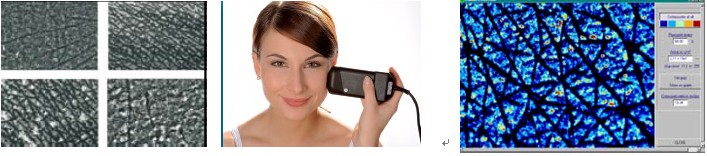 jinhongfan.com.cn
Μετρήσεις τριβής (1 από 2)
Η μέθοδος βασίζεται στο γεγονός ότι τo ενυδατωμένο δέρμα έχει υψηλότερη τριβή από το ξηρότερο. 
Γραμμική ή κυκλική κίνηση.
Αναπτύσσεται δύναμη τριβής που αντιτίθεται στη σχετική μετακίνηση της κεφαλής. 
Αξιολογείται ο συντελεστής τριβής.
Μετρήσεις τριβής (2 από 2)
Οι μετρήσεις επηρεάζονται από την ύπαρξη ουσιών στην επιφάνεια του δέρματος. 
 Τάλκης, λιπαντικά και λάδια μειώνουν τη δύναμη τριβής. 
Δοκιμή σαπουνιών και προϊόντων για το ξύρισμα, για τη λειαντική επίδραση των απολεπιστικών και για τον προσδιορισμό του χρόνου απορρόφησης μαλακτικών γαλακτωμάτων από το δέρμα καθώς και για την αξιολόγηση της προσκολλητικότητάς τους.
Υπέρηχοι
Η απόσβεση διάδοσης του ηχητικού κύματος συσχετίζεται με αλλαγές της υδάτωσης της κερατίνης στοιβάδας.
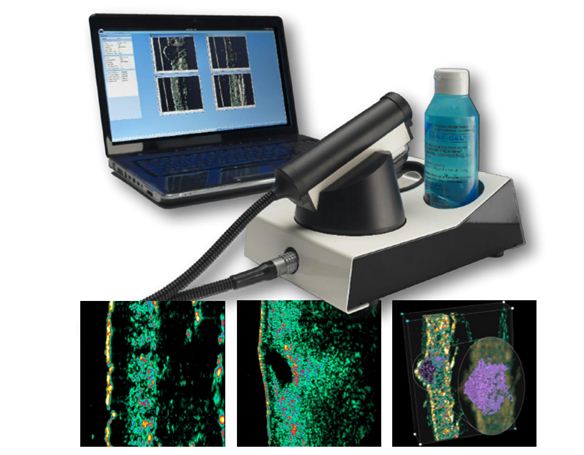 namantechnology.com
21
Τέλος Ενότητας
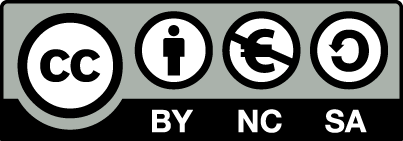 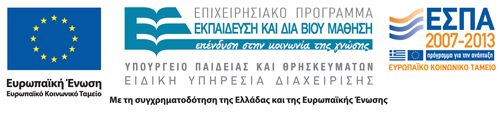 Σημειώματα
Σημείωμα Αναφοράς
Copyright Τεχνολογικό Εκπαιδευτικό Ίδρυμα Αθήνας, Αθανασία Βαρβαρέσου 2014. Αθανασία Βαρβαρέσου . «Ειδική Κοσμητολογία (Θ). Ενότητα 3: Προσδιορισμός της υδάτωσης της κερατίνης στιβάδας». Έκδοση: 1.0. Αθήνα 2014. Διαθέσιμο από τη δικτυακή διεύθυνση: ocp.teiath.gr.
Σημείωμα Αδειοδότησης
Το παρόν υλικό διατίθεται με τους όρους της άδειας χρήσης Creative Commons Αναφορά, Μη Εμπορική Χρήση Παρόμοια Διανομή 4.0 [1] ή μεταγενέστερη, Διεθνής Έκδοση.   Εξαιρούνται τα αυτοτελή έργα τρίτων π.χ. φωτογραφίες, διαγράμματα κ.λ.π., τα οποία εμπεριέχονται σε αυτό. Οι όροι χρήσης των έργων τρίτων επεξηγούνται στη διαφάνεια  «Επεξήγηση όρων χρήσης έργων τρίτων». 
Τα έργα για τα οποία έχει ζητηθεί άδεια  αναφέρονται στο «Σημείωμα  Χρήσης Έργων Τρίτων».
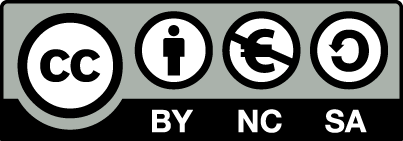 [1] http://creativecommons.org/licenses/by-nc-sa/4.0/ 
Ως Μη Εμπορική ορίζεται η χρήση:
που δεν περιλαμβάνει άμεσο ή έμμεσο οικονομικό όφελος από την χρήση του έργου, για το διανομέα του έργου και αδειοδόχο
που δεν περιλαμβάνει οικονομική συναλλαγή ως προϋπόθεση για τη χρήση ή πρόσβαση στο έργο
που δεν προσπορίζει στο διανομέα του έργου και αδειοδόχο έμμεσο οικονομικό όφελος (π.χ. διαφημίσεις) από την προβολή του έργου σε διαδικτυακό τόπο
Ο δικαιούχος μπορεί να παρέχει στον αδειοδόχο ξεχωριστή άδεια να χρησιμοποιεί το έργο για εμπορική χρήση, εφόσον αυτό του ζητηθεί.
Επεξήγηση όρων χρήσης έργων τρίτων
Δεν επιτρέπεται η επαναχρησιμοποίηση του έργου, παρά μόνο εάν ζητηθεί εκ νέου άδεια από το δημιουργό.
©
διαθέσιμο με άδεια CC-BY
Επιτρέπεται η επαναχρησιμοποίηση του έργου και η δημιουργία παραγώγων αυτού με απλή αναφορά του δημιουργού.
διαθέσιμο με άδεια CC-BY-SA
Επιτρέπεται η επαναχρησιμοποίηση του έργου με αναφορά του δημιουργού, και διάθεση του έργου ή του παράγωγου αυτού με την ίδια άδεια.
διαθέσιμο με άδεια CC-BY-ND
Επιτρέπεται η επαναχρησιμοποίηση του έργου με αναφορά του δημιουργού. 
Δεν επιτρέπεται η δημιουργία παραγώγων του έργου.
διαθέσιμο με άδεια CC-BY-NC
Επιτρέπεται η επαναχρησιμοποίηση του έργου με αναφορά του δημιουργού. 
Δεν επιτρέπεται η εμπορική χρήση του έργου.
Επιτρέπεται η επαναχρησιμοποίηση του έργου με αναφορά του δημιουργού
και διάθεση του έργου ή του παράγωγου αυτού με την ίδια άδεια.
Δεν επιτρέπεται η εμπορική χρήση του έργου.
διαθέσιμο με άδεια CC-BY-NC-SA
διαθέσιμο με άδεια CC-BY-NC-ND
Επιτρέπεται η επαναχρησιμοποίηση του έργου με αναφορά του δημιουργού.
Δεν επιτρέπεται η εμπορική χρήση του έργου και η δημιουργία παραγώγων του.
διαθέσιμο με άδεια 
CC0 Public Domain
Επιτρέπεται η επαναχρησιμοποίηση του έργου, η δημιουργία παραγώγων αυτού και η εμπορική του χρήση, χωρίς αναφορά του δημιουργού.
Επιτρέπεται η επαναχρησιμοποίηση του έργου, η δημιουργία παραγώγων αυτού και η εμπορική του χρήση, χωρίς αναφορά του δημιουργού.
διαθέσιμο ως κοινό κτήμα
χωρίς σήμανση
Συνήθως δεν επιτρέπεται η επαναχρησιμοποίηση του έργου.
Διατήρηση Σημειωμάτων
Οποιαδήποτε αναπαραγωγή ή διασκευή του υλικού θα πρέπει να συμπεριλαμβάνει:
το Σημείωμα Αναφοράς
το Σημείωμα Αδειοδότησης
τη δήλωση Διατήρησης Σημειωμάτων
το Σημείωμα Χρήσης Έργων Τρίτων (εφόσον υπάρχει)
μαζί με τους συνοδευόμενους υπερσυνδέσμους.
Χρηματοδότηση
Το παρόν εκπαιδευτικό υλικό έχει αναπτυχθεί στo πλαίσιo του εκπαιδευτικού έργου του διδάσκοντα.
Το έργο «Ανοικτά Ακαδημαϊκά Μαθήματα στο ΤΕΙ Αθηνών» έχει χρηματοδοτήσει μόνο την αναδιαμόρφωση του εκπαιδευτικού υλικού. 
Το έργο υλοποιείται στο πλαίσιο του Επιχειρησιακού Προγράμματος «Εκπαίδευση και Δια Βίου Μάθηση» και συγχρηματοδοτείται από την Ευρωπαϊκή Ένωση (Ευρωπαϊκό Κοινωνικό Ταμείο) και από εθνικούς πόρους.
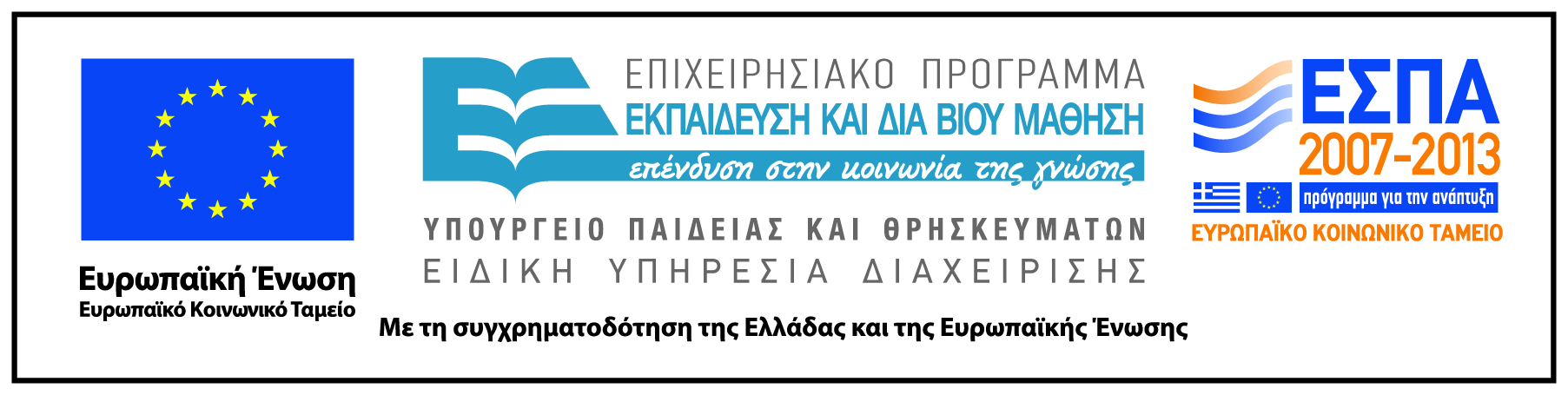